ï‡fPQv I ¯^vMZg
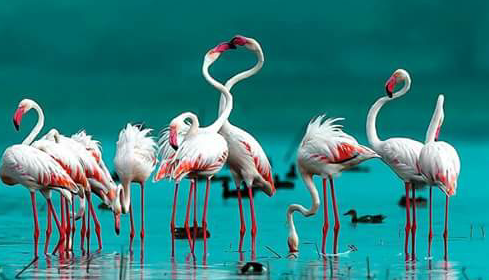 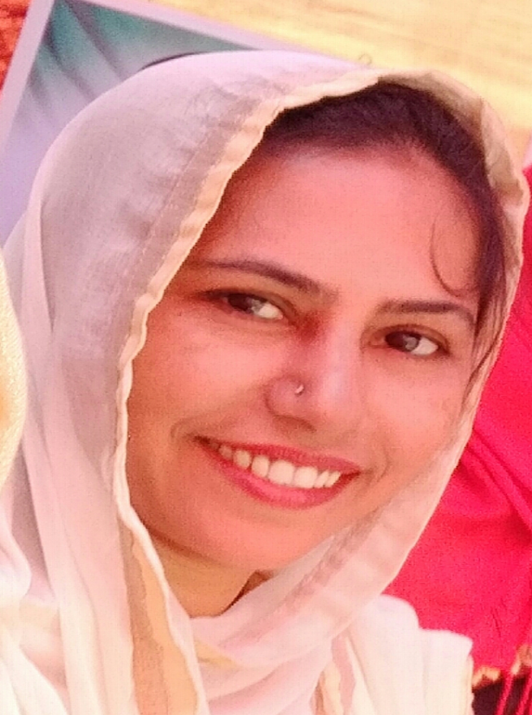 BmgZqviv Kbv
 cªavb wkÿK
`wÿb f‚‡Ziw`qv miKvwi cªv_wgK we`¨vjq|
eveyMbR, ewikvj|
আবহাওয়া ও জলবায়ু
আবহাওয়া বলতে আমরা কি বুঝি ?
আবহাওয়া হলো আকাশ ও বায়ুমণ্ডলের সাময়িক অবস্থা যা প্রতিদিন পরিবর্তিত হয় ।      প্রতিদিন পরিবর্তিত হয় ।
AvenvIqvi Dcv`vb
আকাশের অবস্থা
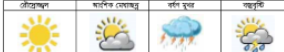 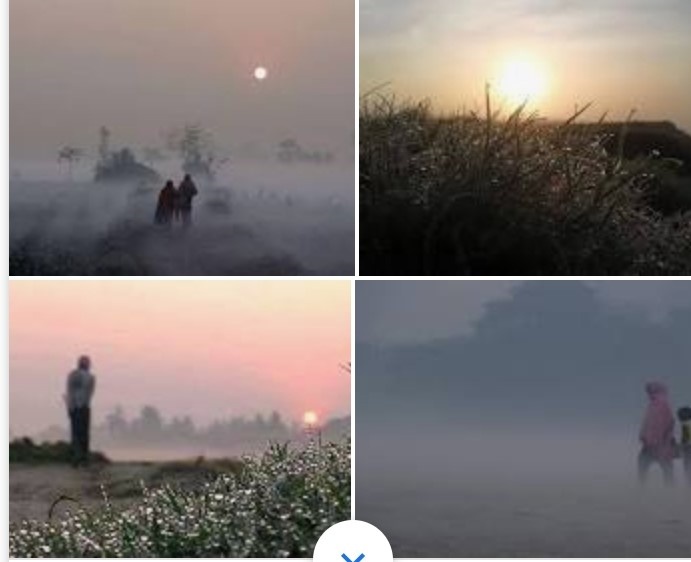 kxZKvj
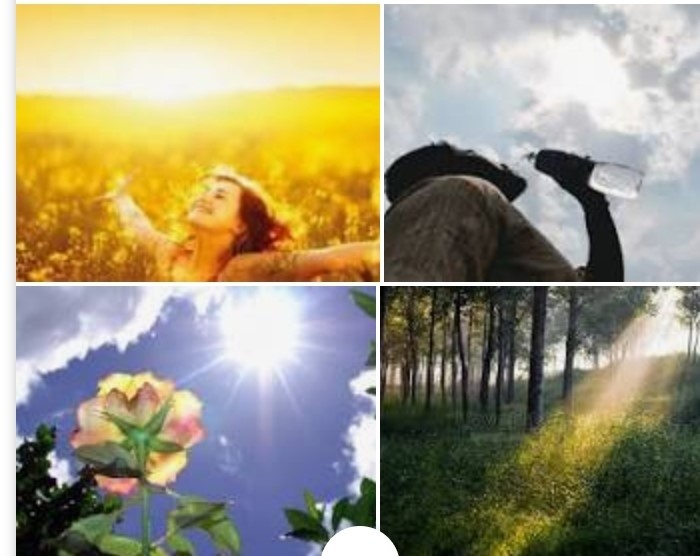 MÖxl¥Kvj
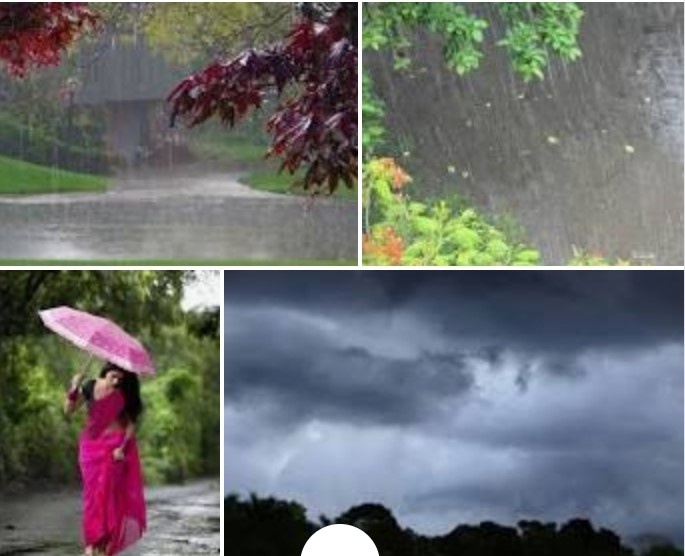 বর্ষাকাল
তাপমাত্রা
আর্দ্রতা
বায়ুপ্রবাহ
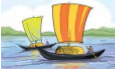 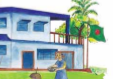 বৃষ্টিপাত
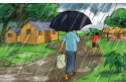 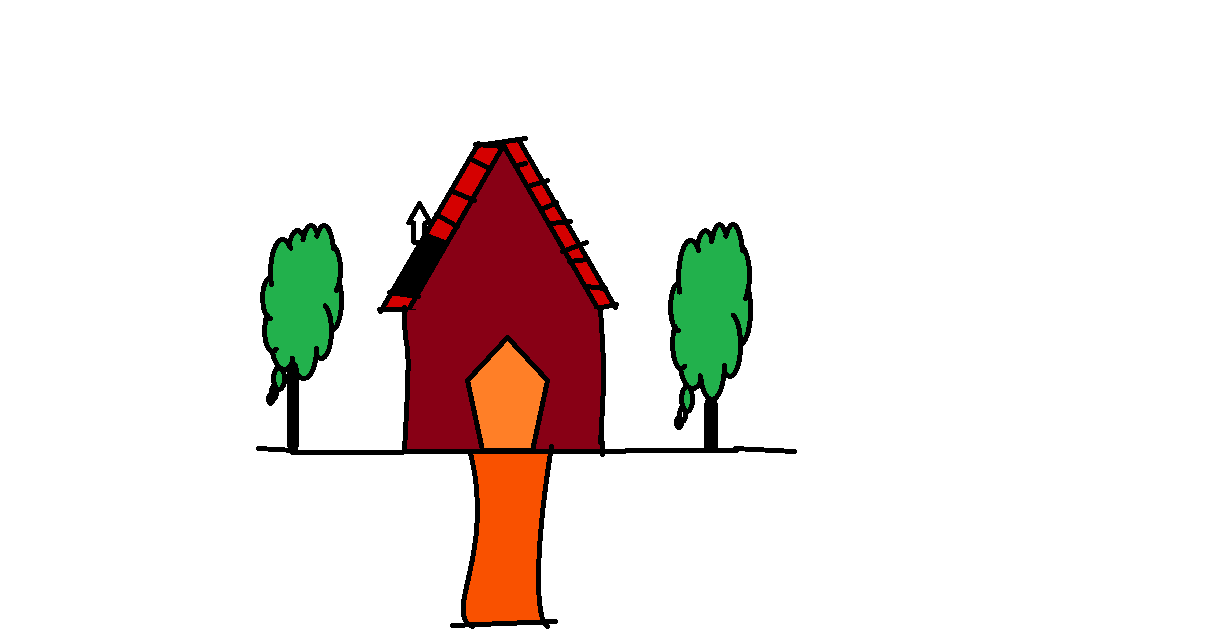 Home
Stay
Stay
Safe
ab¨ev`